Отчето проделанной работе в рамках Всероссийской акции «Сделаем вместе!»
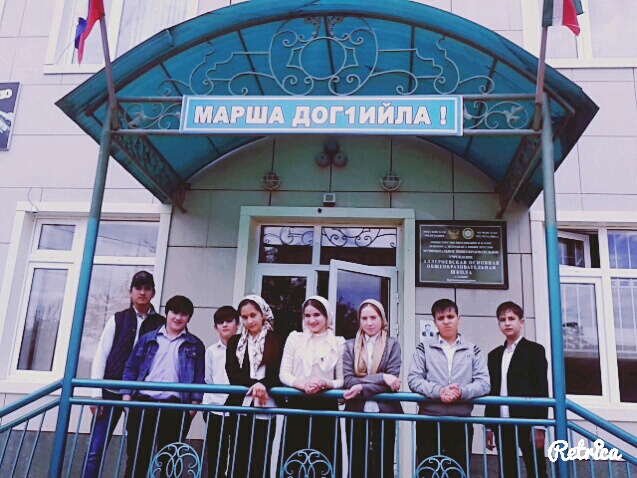 Учитель биологии МБОУ
                                       «Аллероевская ОШ»
Айсултанова М.С.
с.Аллерой  2017
«Свобода от отходов».
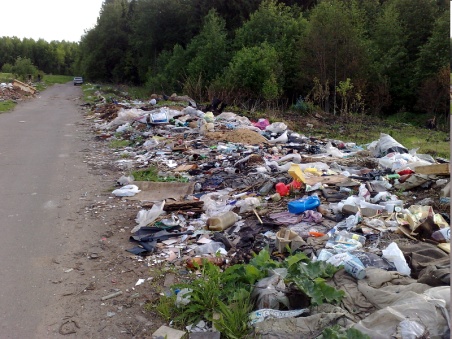 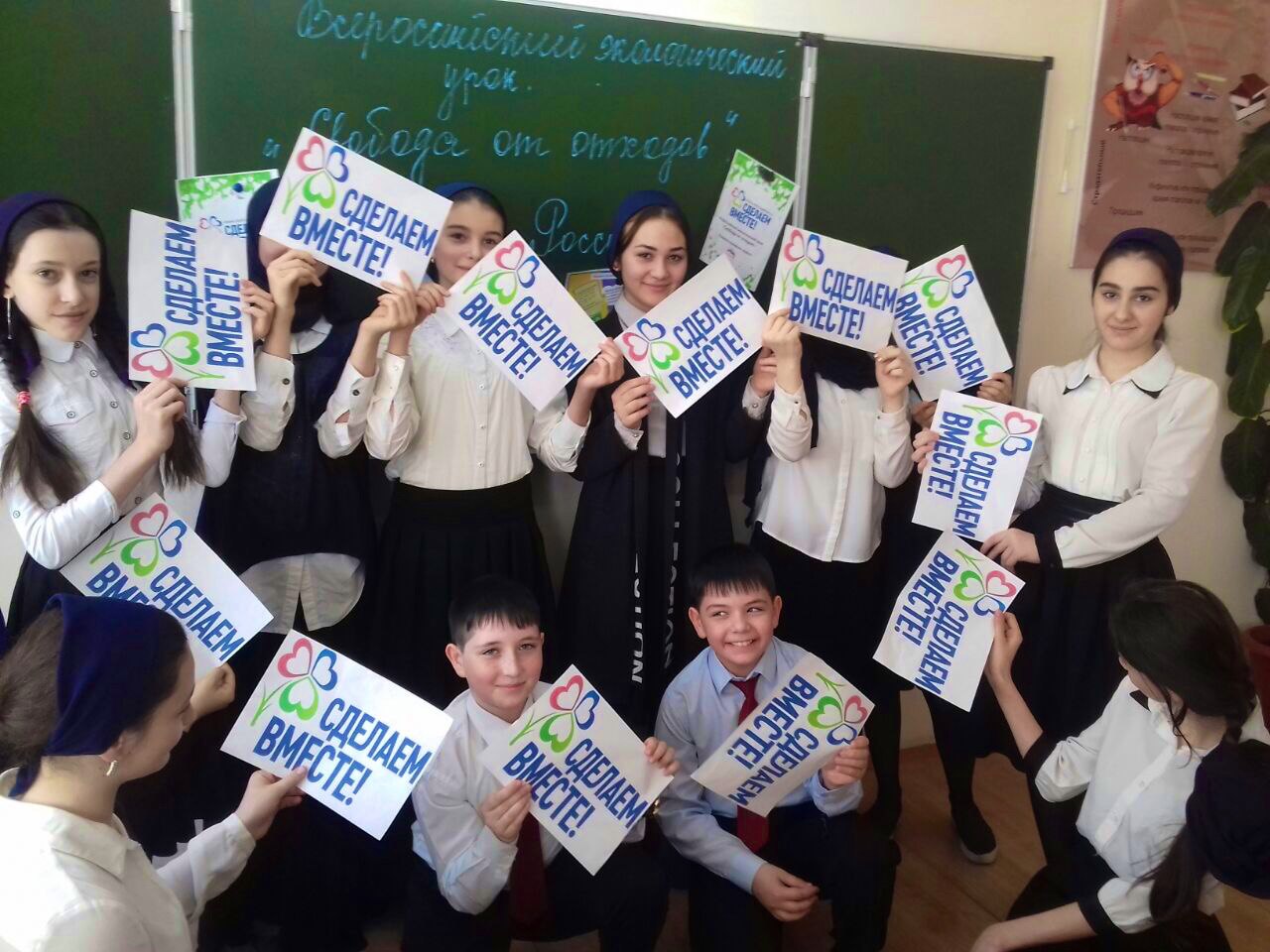 В апреле-мае 2017 года в школе - МБОУ "Аллероевская ОШ», в рамках      Всероссийской акции «Сделаем вместе!», были проведены мероприятия, направленные на повышение экологической культуры в сфере обращения с отходами. Ребята подготовили и провели уроки экологического просвещения «Свобода от отходов» для учеников 5-8 классов. Так же, во время дня открытых дверей, который проходил 29 апреля, эколидеры провели для родителей школы открытое внеурочное мероприятие «Экология природы – экология души!». Данное мероприятие акцентировало внимание на проблеме утилизации отходов в нашей стране, а также реализации необходимых мер для её решения. В результате проведенных мероприятий удалось повысить экологическую культуру школьников, их осведомленность в вопросах обращения с отходами, а также выявить эколидеров, которые в дальнейшем могут стать достойной сменой в сфере охраны окружающей природной среды.
Загрязнение  –  изменение природной среды (атмосферы, воды) в результате наличия в  ней  примесей.  При  этом  различают  загрязнения:  антропогенные – вызванные деятельностью человека и естественные – вызванные природными процессами.
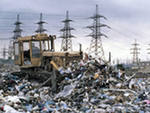 Твёрдые бытовые отходы (ТБО, бытовой мусор) — предметы или товары, потерявшие потребительские свойства, наибольшая часть отходов потребления. ТБО делятся также на отбросы (биологические ТО) и собственно бытовой мусор (небиологические ТО искусственного или естественного происхождения), а последний часто на бытовом уровне именуются просто мусором.
(Википедия)
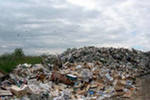 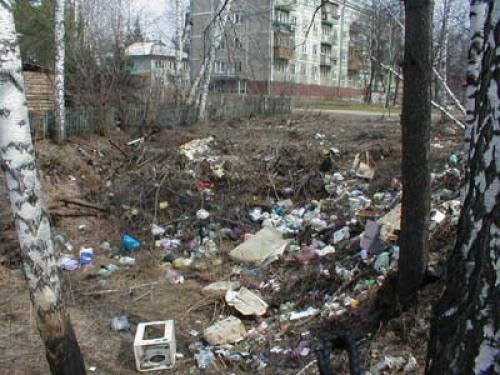 Количество ТБО составляет 63 млн тонн/год (в среднем 445 кг на человека).
Состав ТБО:
1. бумага и картон — 35%,
2. пищевые отходы — 41%, 
3. пластмассы — 3%, 
5. стекло — 8%, 
5. металлы — 4%, 
6.текстиль и другое — 9%. 
В среднем перерабатывается 10 % — 15 % мусора.
Твердые бытовые отходы
(ТБО)
Стекло
Пищевые
отходы
Металл
Текстиль
Кости
Бумага и 
картон
Пластмасса
Резина
Древесина
Сроки разложения материалов в естественных условиях
Наибольшее загрязнение
Виды мусора
Одна треть всех регистрируемых в мире заболеваний связана с низким качеством окружающей среды; в 18% случаев причиной преждевременной смерти является неблагоприятная экологическая обстановка.
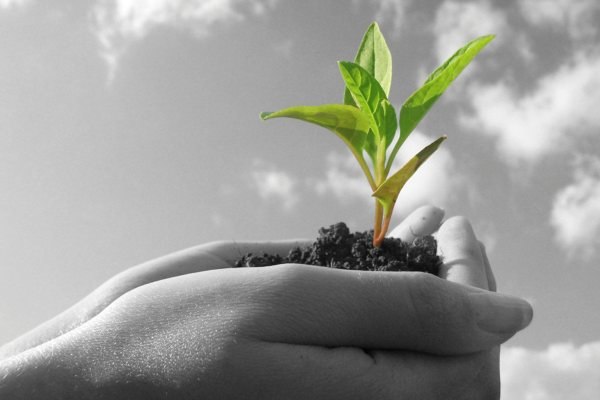 Три пути утилизации мусора:
1. организация свалок
 2.вторичное использование отходов 
3. сжигание мусора
Общий сбор и 
транспортировка
Захоронение ТБО
Рисунок ученика 7 «б» кл. Жабраилова М.М.
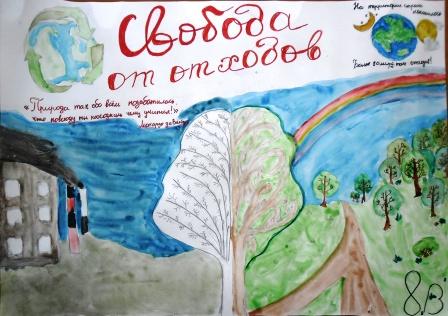 Что можно предпринять?
Усиление работы служб ЖКХ
Административные наказания
Вторичная переработка отходов
Повышение экологической культуры жителей 
Идеальный вариант:
 Пропаганда данных вопросов средствами массовой информации. Ведь только осознав проблему можно постараться ее решить.
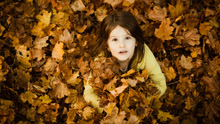 Что мы оставим нашим потомкам?
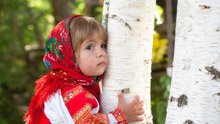 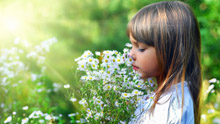 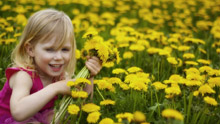 Мир глазами детей!
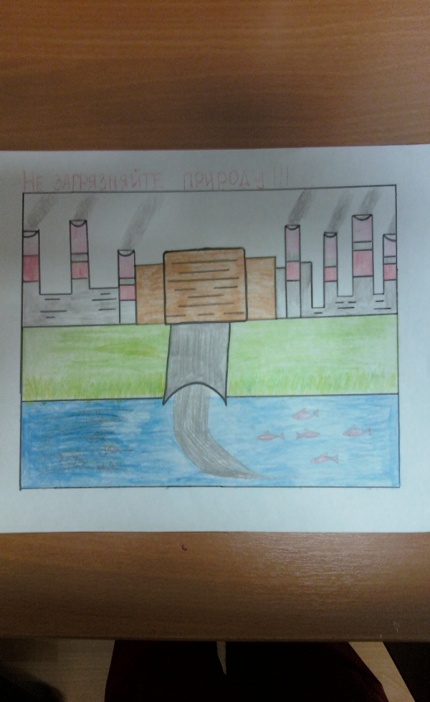 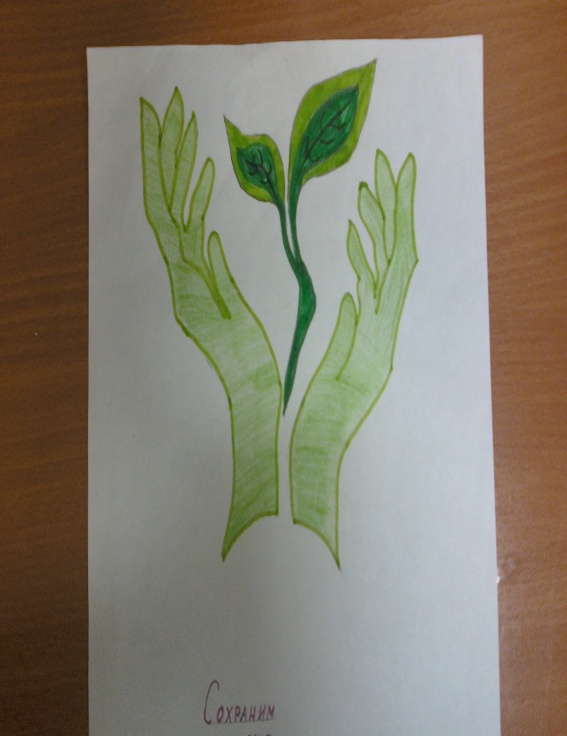 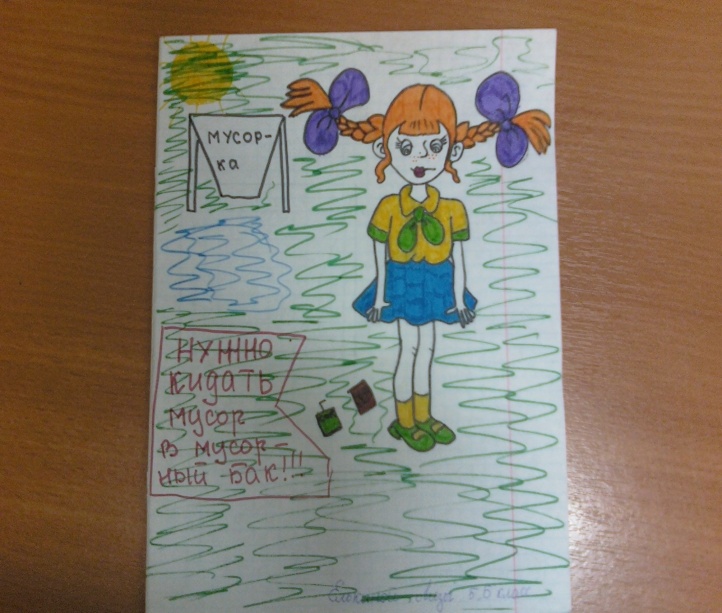 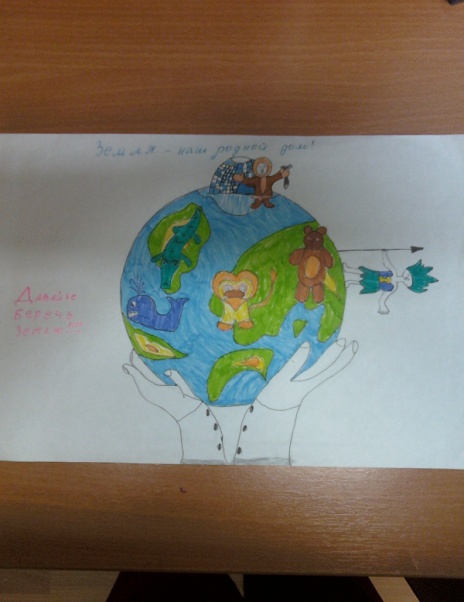 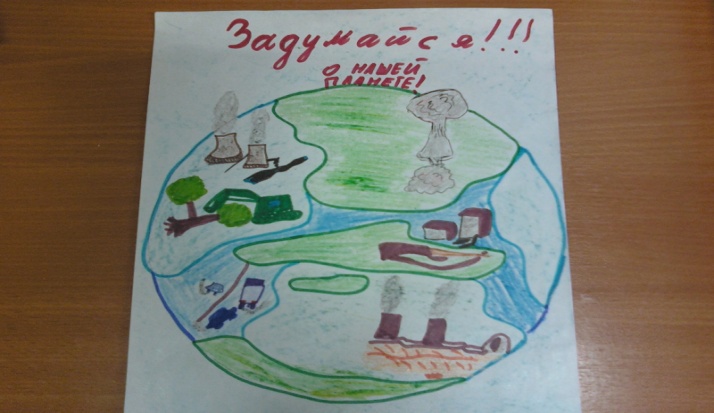 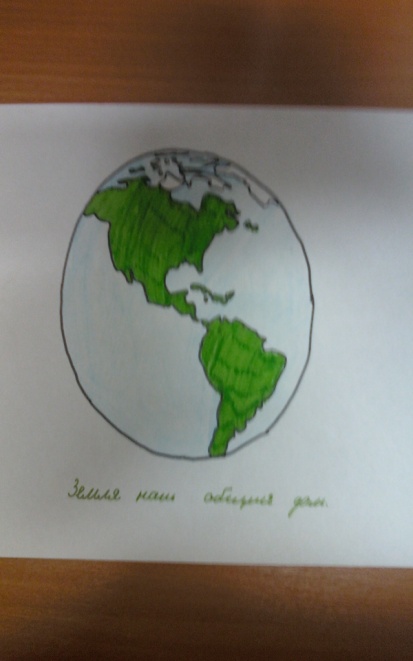 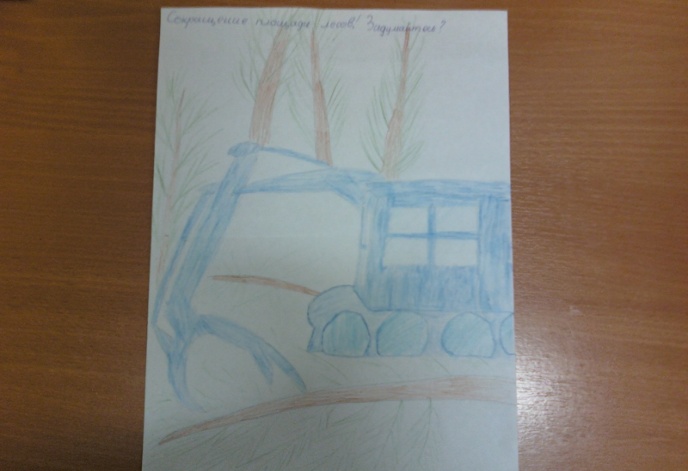 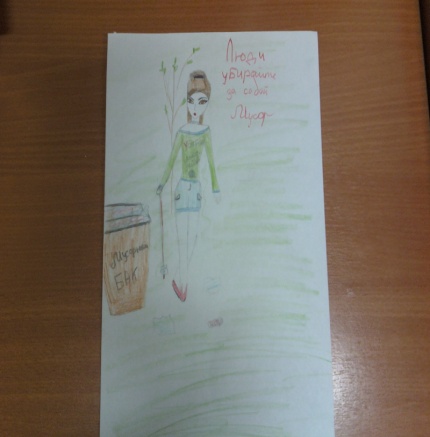 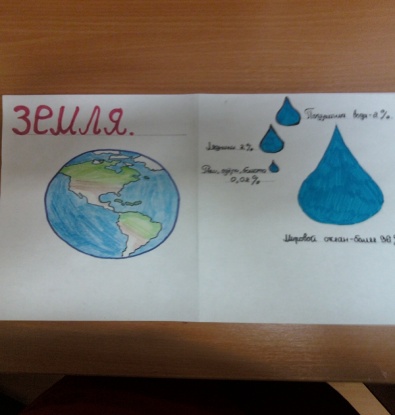 В завершении этой Акции учащиеся школы участвовали в экологических субботниках, направленных на уборку мусора.